К космическим далям –вперед!
Александр Ткаченко. Циолковский. Путь к звездам
В книге увлекательно и доступно рассказывается о том, кем был гениальный ученый Константин Эдуардович Циолковский. Его жизнь, оказывается, была полна приключений, интересных происшествий и удивительных открытий. Именно Циолковский научно доказал значимость ракеты для полетов в космическое пространство. Судьба Циолковского была непростой. Он прошел сложный путь от ученого-самоучки до всемирно известного изобретателя.
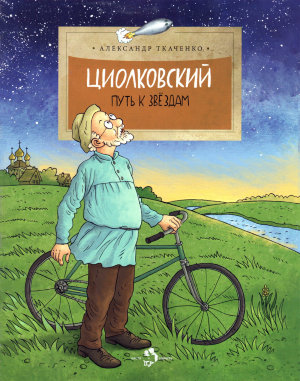 Юрий Гагарин. Вижу Землю
Документальный рассказ летчика-космонавта Героя Советского Союза Ю.А. Гагарина о подготовке и проведении первого в мире полета космического корабля с человеком на борту.
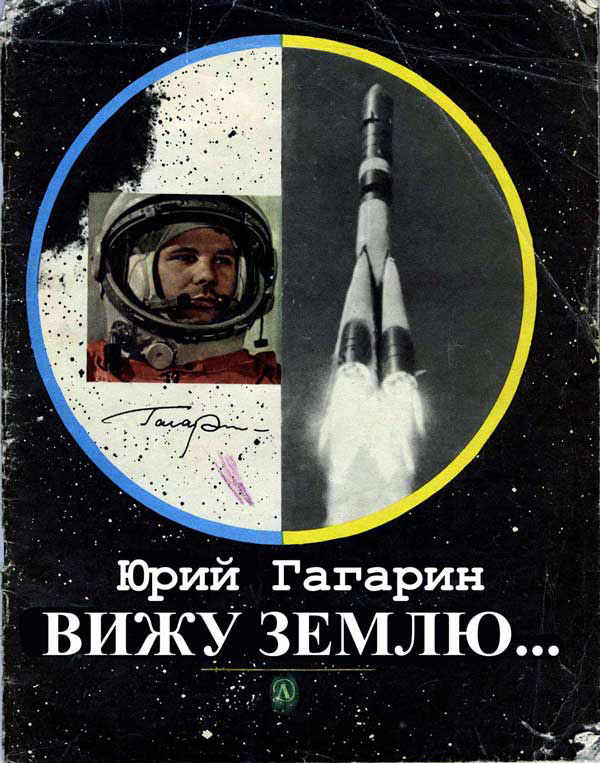 Юрий Нагибин. Рассказы о Гагарине
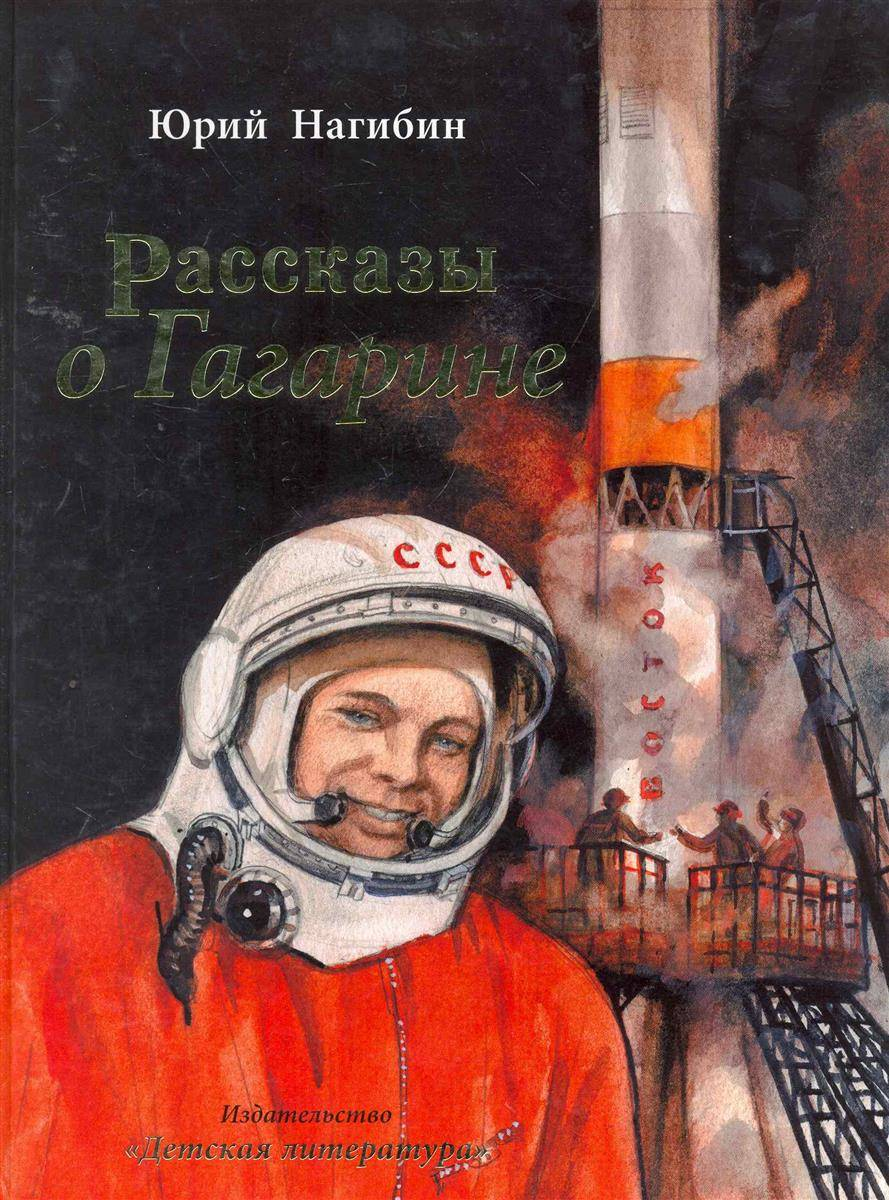 Каким он был, Юрий Гагарин, первый космонавт планеты? Как и где прошло его детство? Как и где он учился? Как стал космонавтом? Об этом написал Юрий Нагибин  в своей книге «Рассказы о Гагарине».
Анна Герасименко. Валентина Терешкова
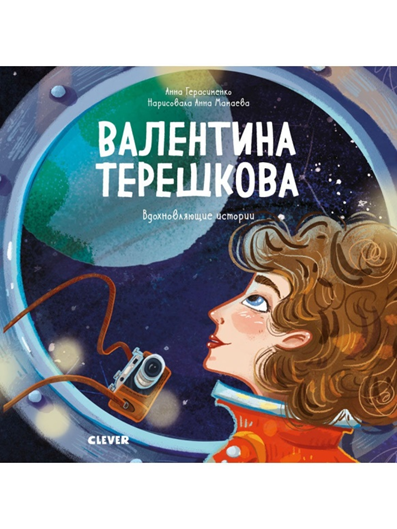 Героиня книги – первая в мире женщина-космонавт, яркая представительница STEAM-профессии. Она были невероятно смелой, ее достижения очень важны для всего мира. Как же здорово прочитать ее историю в форме увлекательной сказки!
Ефрем Левитан. Малышам о звездах и планетах
Книга известного педагога и популяризатора астрономии Ефрема Левитана знакомит детей с занимательной наукой — астрономией. Изложение материала в основном построено в форме увлекательных бесед героев: маленьких детишек и их папы, который рассказывает им истории о Гноме Кнопкине, который очень любит астрономию и хочет поделиться своими знаниями о Солнечной системе, фазах Луны и многом другом. Каждый раздел книжки сопровождается яркими иллюстрациями.
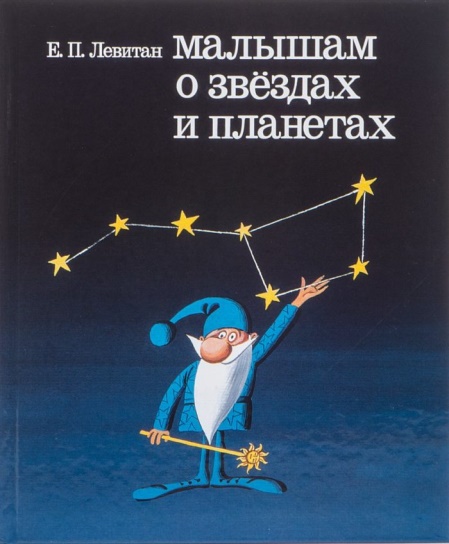 Я познаю мир. Космос
Фантастический мир планет и созвездий открывает книга из серии “Я познаю мир”.Ребята узнают о Солнце и Луне, о том, что думали о них наши предки; о звездах и планетах, о последних достижениях в области изучения космоса.Книга хорошо иллюстрирована.
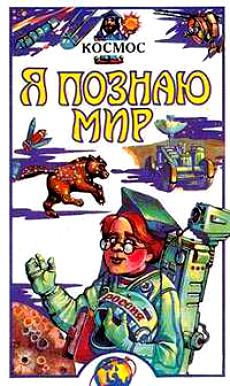 Елена Качур. Увлекательная астрономия. Детские энциклопедии с Чевостиком
Эта книга для звездочетов дошкольного и младшего школьного возрастов. В путешествие в обсерваторию с ними отправится Чевостик — сказочный персонаж-почемучка, живущий в библиотеке у всезнающего дяди Кузи. Вместе они расскажут читателям про ночное небо, рассмотрят в телескоп всю Солнечную систему и ответят на множество вопросов. Например, как определить растет месяц или убывает, в чем разница между метеорами и метеоритами и как далеко ты можешь прыгнуть, находясь на Луне.
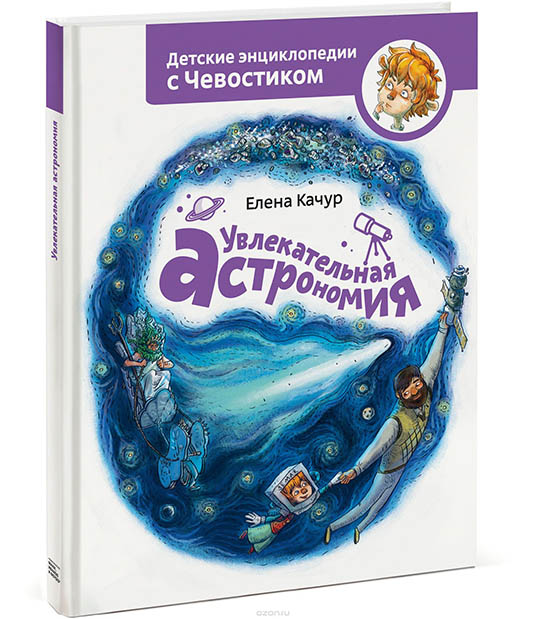 Яков Перельман. Занимательная астрономия
Книга русского ученого Якова Перельмана знакомит читателей с различными вопросами астрономии и научными открытиями. Автор разворачивает перед читателем картину мирового пространства и происходящих в нем явлений. Большая часть книги построена в форме вопросов и ответов (Почему Луна не падает на Солнце? Видны ли звезды днем? Когда мы ближе к Солнцу: в полдень или вечером?
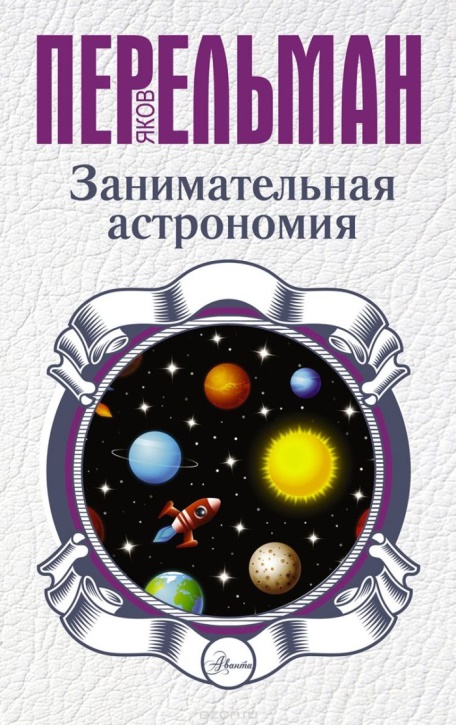 Валерий Роньшин. Сказки про космонавтов
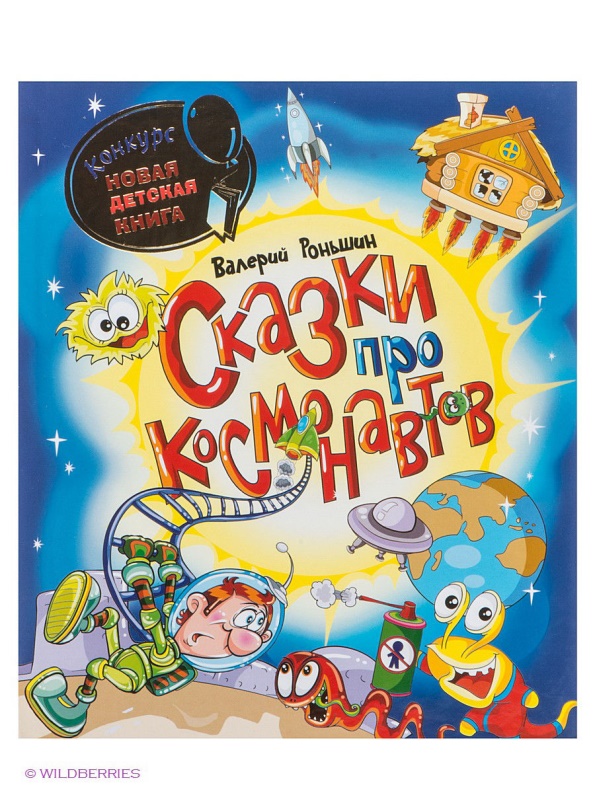 Удивительные, полные неиссякаемой фантазии сказки про космонавтов (и не только про них) известного детского писателя Валерия Роньшина наверняка понравятся юным читателям. Искрометный юмор и безудержное веселье буквально переполняют эти произведения и превращают их в смешные, порой анекдотические истории, которые заставляют поразиться невероятной фантазии автора, от души посмеяться над их сюжетами и героями и даже попытаться в это поверить.
Василий Чернов. Летим в космос
Небольшая, но содержательная книга об устройстве Солнечной системы. Каждой планете здесь посвящен отдельный разворот.
Читатели узнают, какого цвета Солнце, почему Меркурий называют печкой и холодильником одновременно, на какой планете холоднее всего, из чего состоят кольца Сатурна, а также другие факты о нашей родной системе.
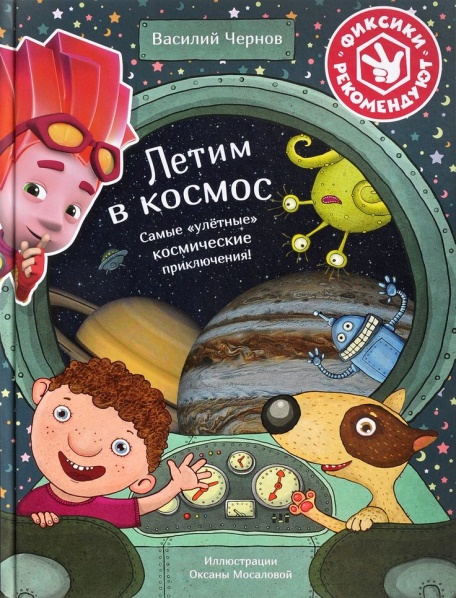 Юрий Усачев. Один день в космосе
Эту книгу написал настоящий космонавт — Юрий Усачев, который рассказывает о том, как живет международная космическая станция, развенчивает мифы о жизни космонавтов и сопровождает все это реальными фотографиями. Это настоящая экскурсия по МКС, после которой вопрос «кем ты хочешь стать, когда вырастешь?» будет звучать как минимум странно. И так понятно.
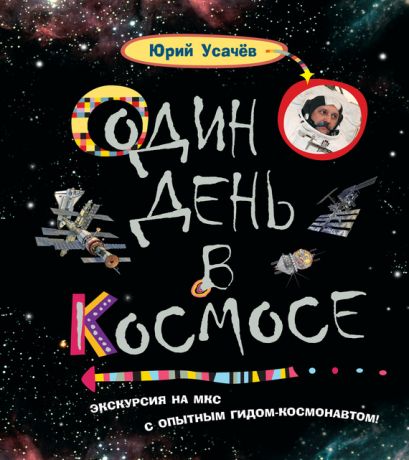 Приятного прочтения!